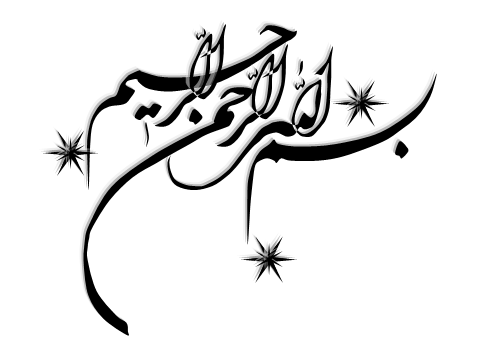 طراحی لیست (منو) غذایی
تهیه لیست غذای عادی و لیست غذای درمانی به تفکیک
تهیه لیست غذایی با هماهنگی و مشورت با مشاور تغذیه، پرستار بخش و پزشک معالج
تداخل دارو غذا ؟
قبل از طراحی لیست غذایی باید زیر ساخت های لازم فراهم گردد ؛
آنالیز تغذیه ای برای رژیم غذایی معمولی و سایر رژیم ها 
آشنایی کامل با راهنماها و پروتکل های استاندارد های مرتبط ابلاغ شده از سوی وزارت بهداشت یا دانشگاه 
قابلیت اجرای برنامه های طراحی شده برای تهیه غذا در حجم بالا  
آگاهی از پیچیدگی ها و تنوع غذای بیماران و کارکنان بیمارستان که خود تحت تاثیر فرهنگ و عادات غذایی آنان است.
در زمان تهیه لیست غذایی موارد زیر باید مد نظر کارشناس تغذیه باشد؛
نیازهای تغذیه ای و تامین کالری گروه هدف
سیستم تولید غذا، مهارت کارکنان و تجهیزات غذا
تعداد بیماران
ساختار و زمان بندی وعده ها
تشخیص بیماران پرخطر و آسیب پذیر تر
بودجه موجود
در طراحی لیست غذایی باید ویژگی های زیر رعایت شود؛
بر اساس دستور پزشک و فرم های ارزیابی تغذیه تنظیم شده باشد 
 
دستور غذایی در پرونده بیمار درج و میزان تحمل بیمار ثبت و توسط پرستار به کارشناس تغذیه اعلام گردد
سفارش غذا
دستور غذایی بیمار توسط پزشک انجام می شود.  

توسط پرستار در پرونده و کاردکس بخش و برگه diet sheet ثبت.

توسط برگه دستور غذایی بیمار به مدیر بخش غذا منتقل می شود. 

مدیر بخش غذا بر اساس سفارش های غذایی، برنامه ریزی و طراحی لیست غذایی را انجام می دهد
خرید مواد غذایی بر اساس لیست خرید صورت می گیرد
تهیه لیست مواد اولیه :
بر اساس برنامه غذایی هفتگی که توسط کارشناس تغذیه تهیه و براورد هزینه شده و به امضاء ریاست یا مدیریت بیمارستان رسیده است انجام می گیرد
خرید مواد اولیه: 
1) توسط پیمانکار انجام می شود 
2) بر اساس قرارداد منعقد شده  
3) برحسب نیاز آشپزخانه و با برنامه زمانی مشخص 
4) نوع و کیفیت مواد قبل از ورود به یخچال یا آشپزخانه باید توسط کارشناس تغذیه و توسط کارشناس بهداشت مورد تایید واقع شود
انتقال مواد غذایی اولیه به آشپزخانه
نحوه انتقال مواد به بیمارستان و انبار یا یخچال و نوع وسیله نقلیه باید توسط کارشناس بهداشت محیط کنترل و تایید شود
همخوانی لیست مواد تهیه شده با لیست سفارش باید توسط کارشناس تغذیه چک شود
رسید خرید مواد غذایی باید بایگانی شود و در دفتر مخصوص خرید ثبت گردد
تجهیزات محل دریافت مواد اولیه باید توسط پیمانکار تامین و توسط کارشناس تغذیه کنترل شود
ترازوی باسکولی 
ترازو برای مقادیر کم 
ترالی چرخ دار جهت حمل و نقل مواد غذایی 
ترمومتر برای کنترل محصولات یخچالی و فریز شده در زمان ورود به آشپزخانه
مواد خریداری شده و منتقل شده به آشپزخانه باید دارای برچسب مناسب باشند.
مواد در زمان انتقال باید دارای دمای مناسب در محدوده تعیین شده باشند
مواد غذایی باید فاقد هر گونه علامت فساد یا کهنگی یا آلودگی دیگر باشد
انتقال و نگهداری مواد غذایی مختلف مانند انواع گوشت، سبزیجات، تخم مرغ و... باید به طور کاملا جداگانه باشد.
در صورتیکه مواد غذایی فاقد شرایط فوق لذکر باشد باید مرجوع شود.
انبارسازی و نگهداری